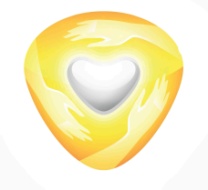 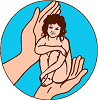 МИНИСТЕРСТВО СОЦИАЛЬНОГО РАЗВИТИЯМОСКОВСКОЙ ОБЛАСТИ Государственное казенное учреждение социального обслуживания Московской области «Клинский социально-реабилитационный центр для несовершеннолетних «Согласие»
Проект программы развития учреждения
  на 2020-2022 г.г.
  
 «Клинский СРЦ «Согласие» - территория социальных инициатив»




2019г.
Категории населения
Формы социальной работы
Анализ внешней среды
Здание Учреждения расположено внутри жилого массива, в центре города. Что делает Учреждение доступным для малообеспеченной категории населения и детей, так как не требуется использование транспорта. На территории микрорайона кроме Учреждения размещаются учреждения образования, спорта, культуры, молодежные организации, с  которыми с целью  расширения  реабилитационного пространства и социализации воспитанников выстроена система взаимодействия.
          Так же ведется тесное сотрудничество с субъектами системы профилактики. Что способствует оперативному решению семейных проблем наших подопечных.
           Осуществляя связь с социумом, мы расширяем спектр возможностей по организации и осуществлению сотрудничества с другими коллективами города, принимаем активное участие в мероприятиях разного уровня.
Проблемы социума
Увеличение семей в СОП (за 2017 г. 4 ребенка из семьи в СОП, за 2018 г. 32 ребенка из семьи в СОП, 6 мес. 2019 г. – 31 ребенок из семьи в СОП), родительских споров  по вопросам воспитания детей, увеличение лишений родительских прав (за 2018 г. –  23 иска, за 8 мес. 2019 г. – 27 исков). 
Увеличение обращений с детьми, имеющими ограниченные возможности здоровья. (По сравнению с 2017 г. в 2018 г. на 62 % увеличилось количество обращений по проблемам: нарушения речи, РАС, РДА).
Увеличение количества деструктивных семей: неполных, асоциальных семей, где родители уклоняются от выполнения родительских обязанностей, жестоко обращаются с детьми, безразлично относятся к нуждам и потребностям детей, нарушают права детей на здоровье, защиту, обучение, безопасные условия жизни. 
Низкий педагогический потенциал и инфантильность родителей. Тенденция к перекладыванию своих родительских обязанностей на других людей.
Анализ внутренней среды Учреждения.
Конкурентные преимущества учреждения

Длительная история, устойчивая репутация и имидж Учреждения
Нахождение Учреждения в Центре города, близость социальной инфраструктуры (школ, поликлиники, учреждений культуры, спорта, парка); 
Возможность круглосуточного приема несовершеннолетних в стационар; 
Наличие разных форм обслуживания получателей социальных услуг; 
Доступность Учреждения для детей с ограниченными возможностями здоровья; 
Применение и распространение инновационных технологий и методов работы, подтвердивших свою эффективность.
Основные проблемы, выявленные в процессе анализа деятельности Учреждения

Материально-технические:
старое разрушающееся здание;
изношенные инженерные системы;
недостаточные реабилитационные, подсобные и производственные площади;
морально и физически устаревшие малые архитектурные формы;
беседка в аварийном состоянии;
изношенное технологическое оборудование;
разрушающееся асфальтное покрытие.

Кадровые и структурные:
профессиональное выгорание специалистов;
текучесть кадров;
отсутствие опыта и недостаток знаний у молодых специалистов, сложная адаптация к новым условиям работы;
не готовность некоторых специалистов к инновационной деятельности, изучении и внедрении современных технологий;
нерациональное неравномерное распределение нагрузки на отделения.
Реабилитационный процесс:
В быстро развивающемся мире люди постоянно сталкиваются с новыми проблемами и трудностями. Что было проблематично 10 лет назад сейчас не актуально. 
недостаточная  активность и вовлеченность родителей в реабилитационную деятельность;
несвоевременная актуализация используемых социальных технологий, форм социального обслуживания;
недостаточное использование информационных технологий в реабилитационном процессе.

Результаты анализа деятельности учреждения показывают, что при внешней целостности внутри учреждения сохраняются проблемы и противоречия. 

Задачу, стоящую перед учреждением, можно сформулировать как необходимость сохранения достигнутого уровня качества социального обслуживания, существующей динамики инновационного развития за счет актуализации внутреннего потенциала реабилитационного учреждения и развития потенциала внешней среды.
Стратегическая цель
Создание инновационного многопрофильного учреждения, оказывающего актуальные и рентабельные социальные услуги, обеспечивающего возможность удовлетворения индивидуальных потребностей каждого ребенка, находящегося в трудной жизненной ситуации, имеющего ОВЗ, находящегося под угрозой утраты попечения родителей или оставшегося без такового.
Задачи программы:
Развитие структуры и кадрового потенциала
Развитие реабилитационного процесса
Работа с ближайшим окружением ребенка. Вовлечение родителей в реабилитационную деятельность.
Развитие материально-технического обеспечения.
Развитие информационной открытости учреждения.
Результатом реализации программы развития станет:
Развитие структуры учреждения и кадрового потенциала.
2. Развитие реабилитационного процесса.При помощи социальных технологий можно своевременно снимать социальное напряжение, разрешать индивидуальные и коллективные социальные конфликты получателей социальных услуг, принимать и реализовывать оптимальные управленческие решения в рамках реабилитационного процесса.
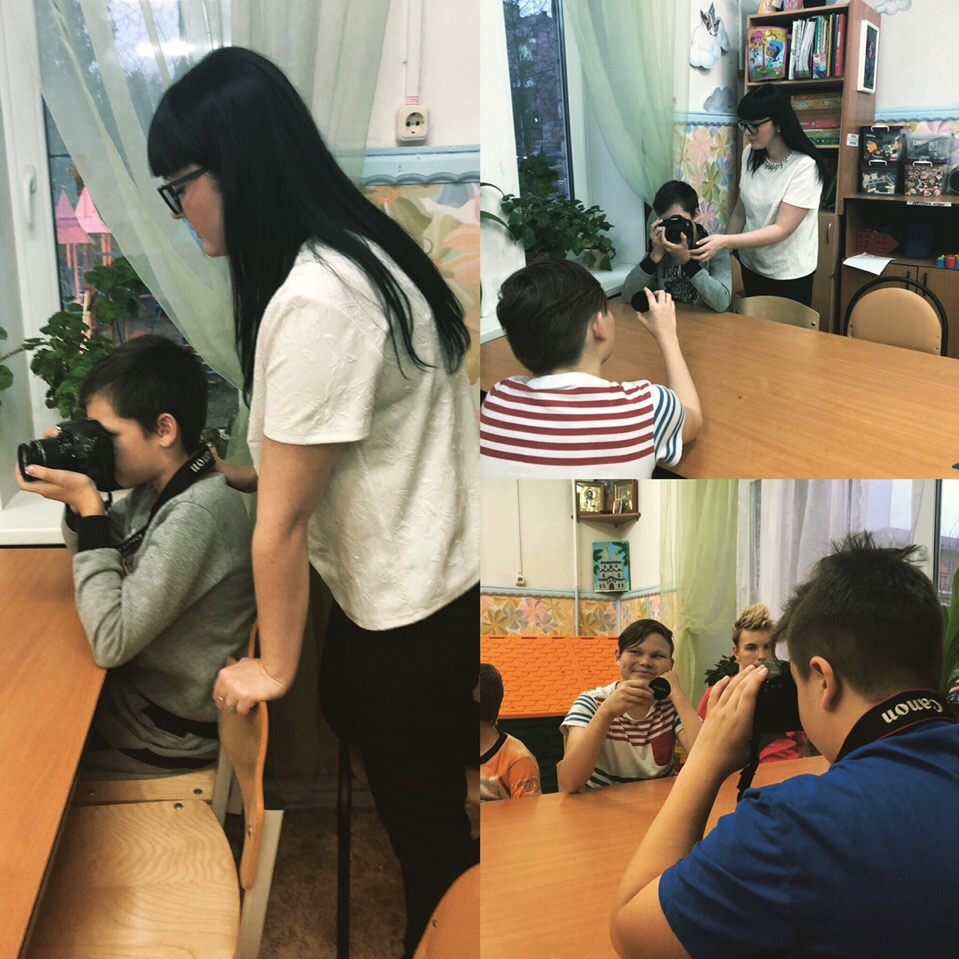 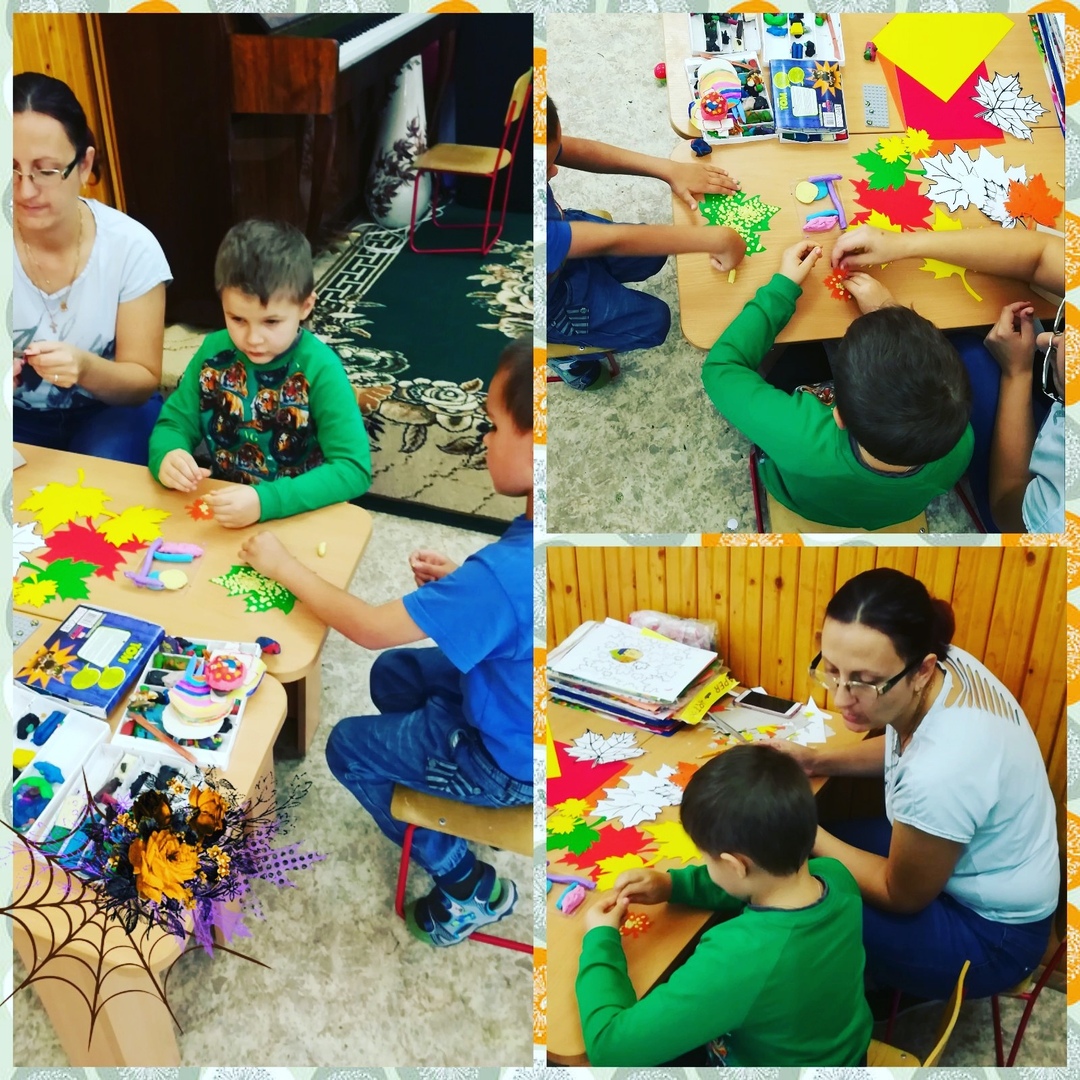 Получат дальнейшее развитие такие направления социальной реабилитации:
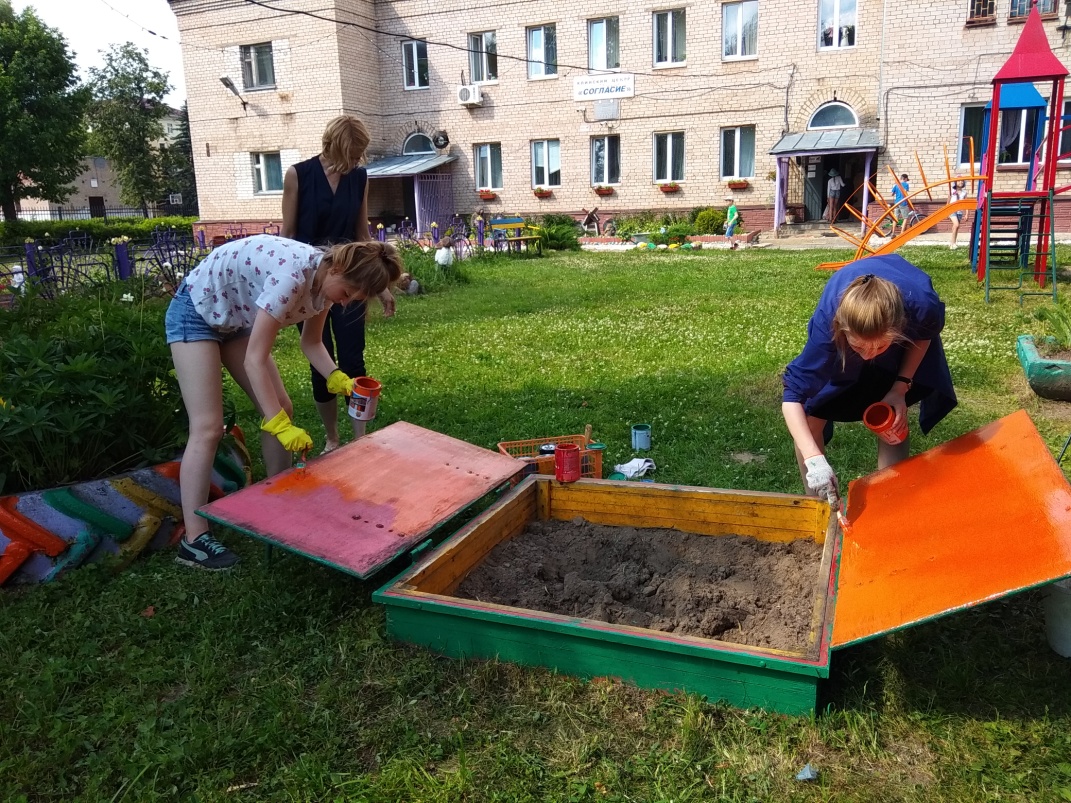 Организация временной занятости несовершеннолетних и профориентация
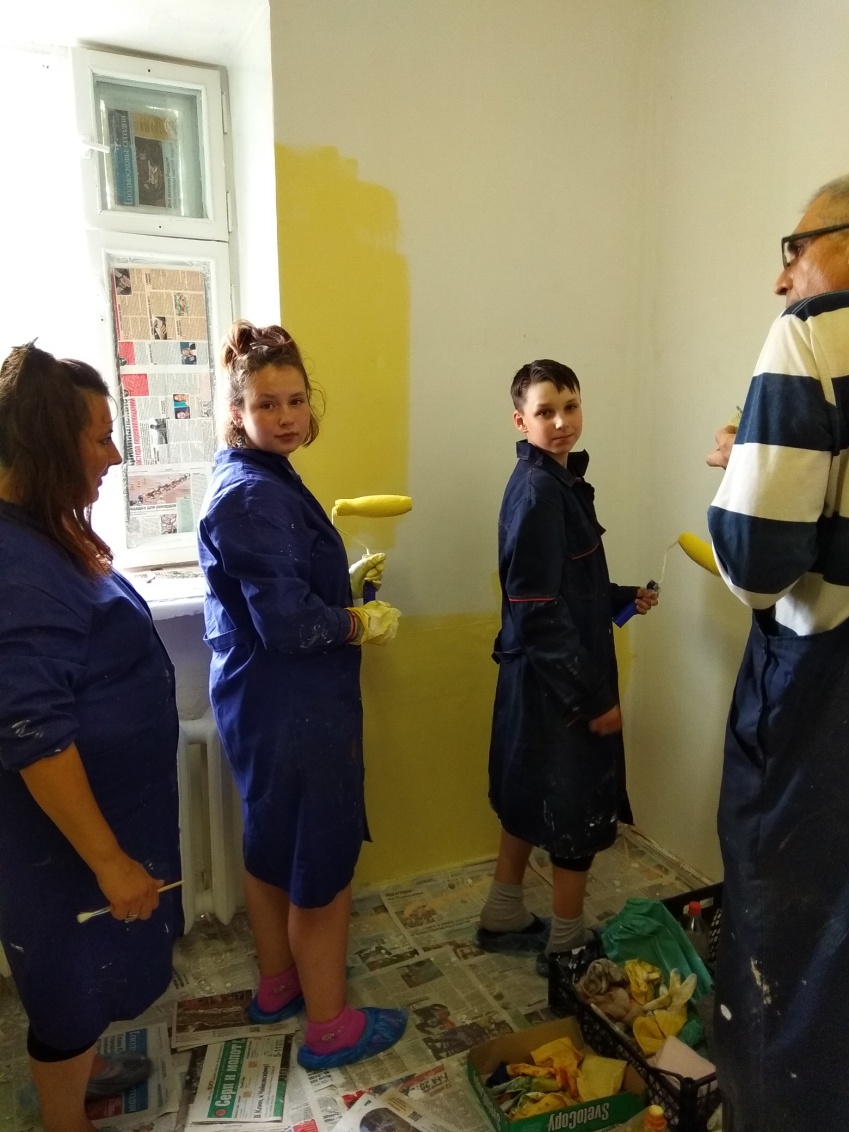 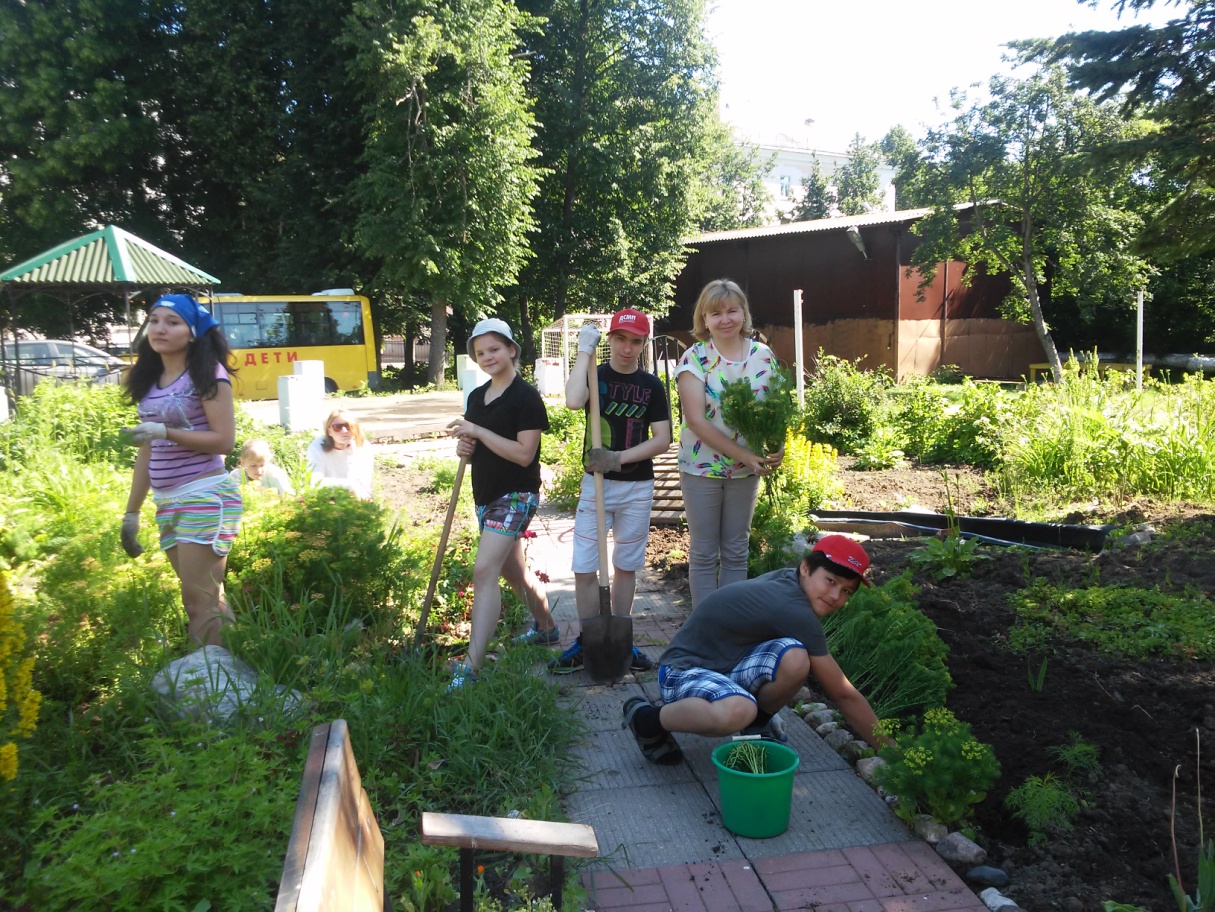 3. Работа с ближайшим окружением ребенка
предполагается в следующих направлениях:
Результат работы с семьей
4. Развитие материально-технического обеспечения.
В целях создания комфортных и эстстетических условий для получателей социальных услуг, приведения здания в надлежащее санитарное состояние, повышения его энергоэффективности, организацией доступной среды для маломобильных граждан требуется:
*  капитальный ремонт здания с заменой инженерных сетей, оконных рам, покрытия крыши, облицовкой фасада здания энергосберегающими панелями;
* модернизация, реконструкция здания с увеличением реабилитационных, производственных и подсобных площадей. Мансардная надстройка, расширение площади здания с учетом его конструктивных особенностей позволит увеличить количество кабинетов для индивидуального приема получателей социальных услуг, количество реабилитационных помещений для детей с ОВЗ, увеличить площадь кухни, складских помещений, оборудовать санитарный узел для посетителей. 
* Благоустройство территории: ремонт беседки, оборудование зон отдыха и спортивной площадки.
*  Модернизация производственного оборудования.
        Эти мероприятия создадут комфортные, безопасные, эстетические условия проживания детей.  Повысят комфортность рабочих мест специалистов.
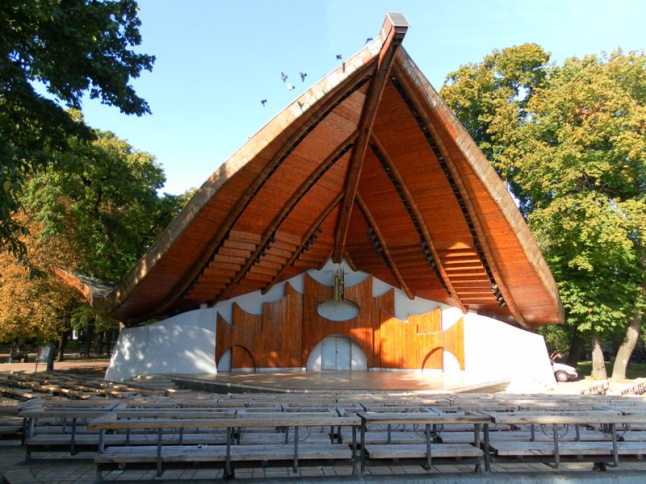 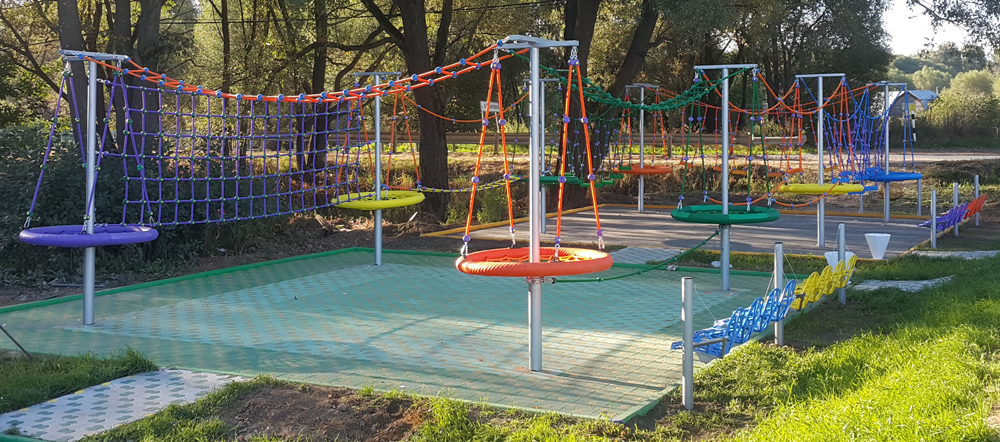 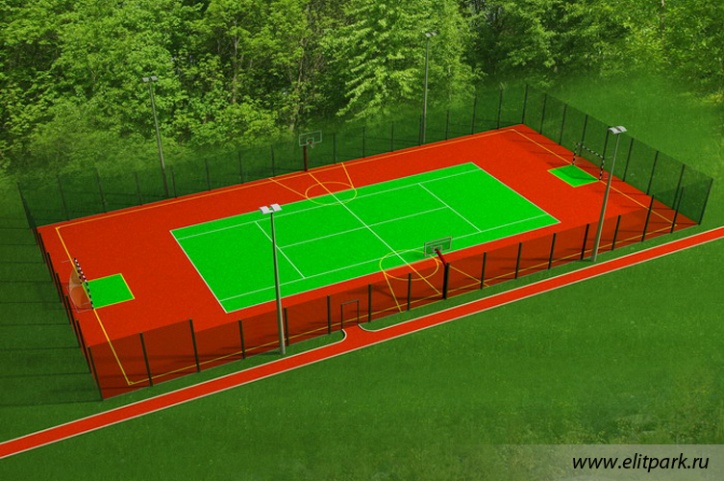 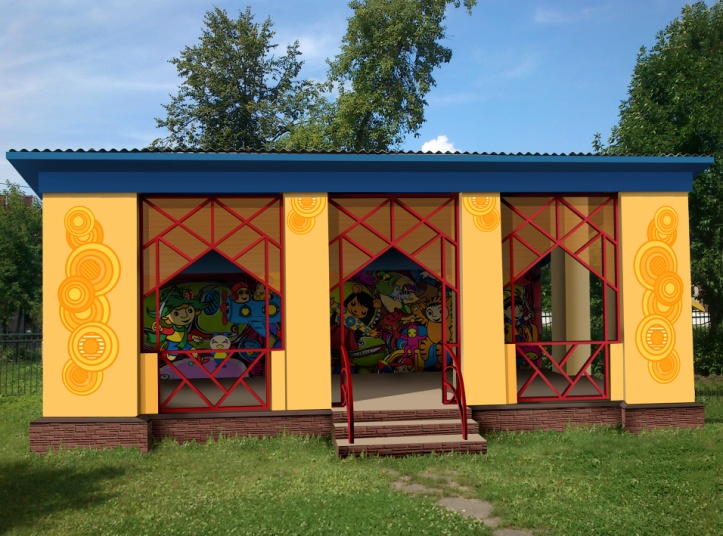 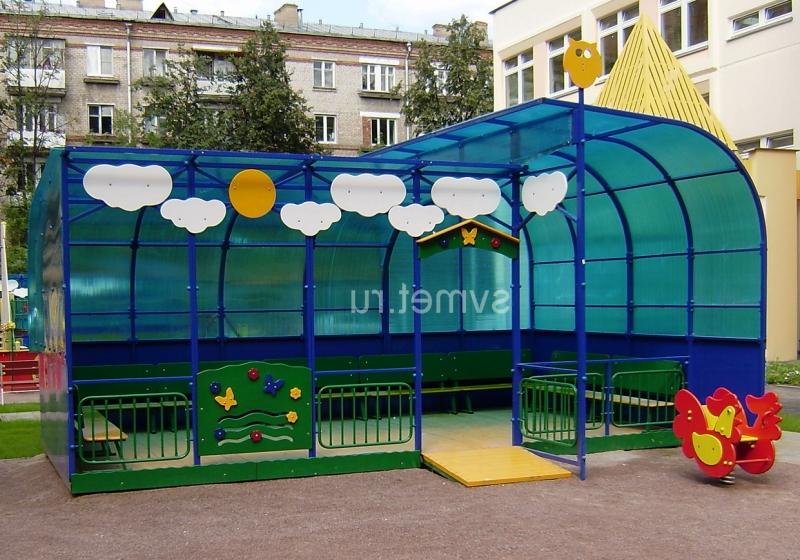 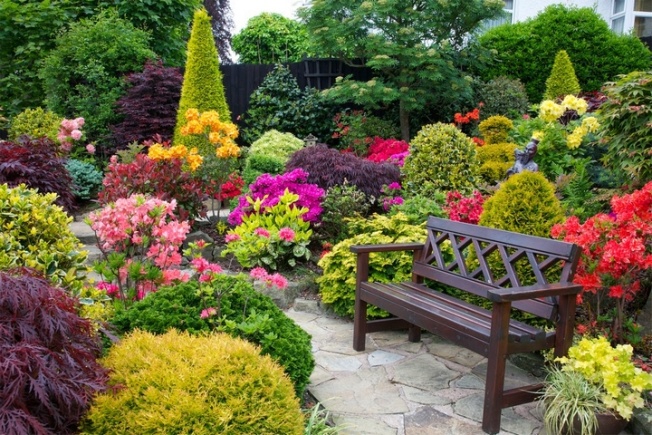 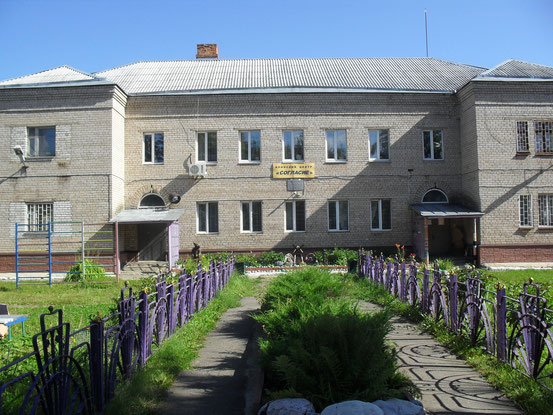 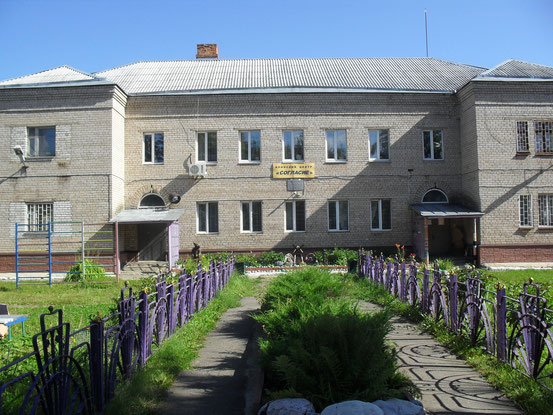 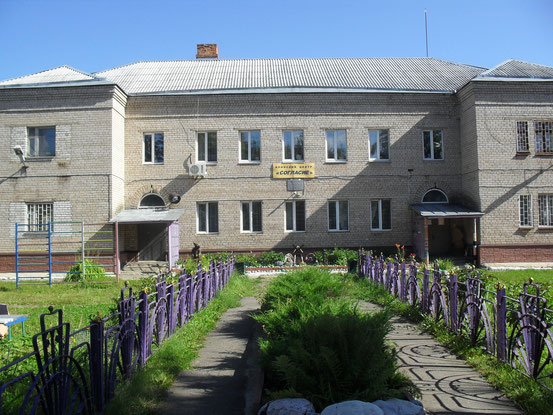 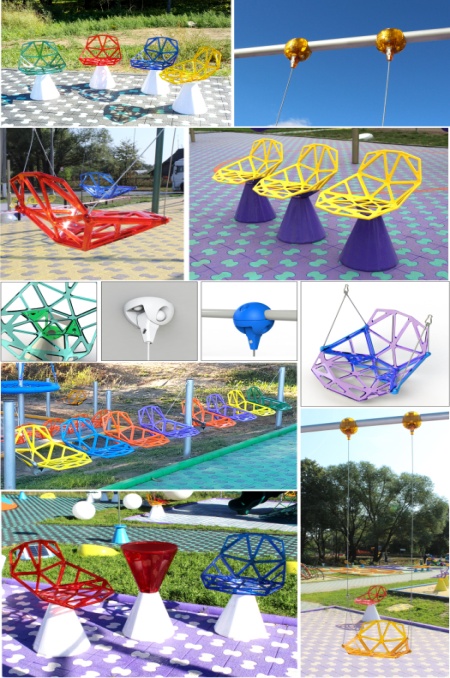 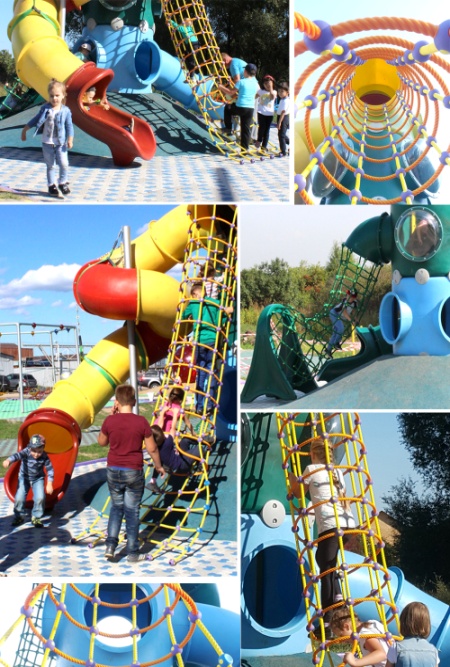 АРТ
студия
СОГЛАСИЕ
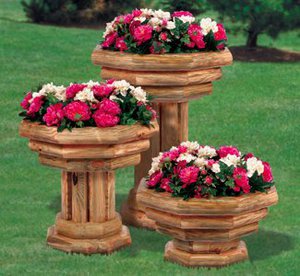 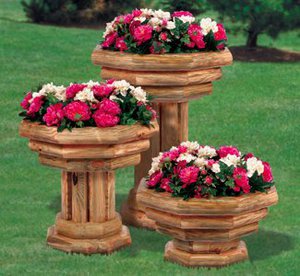 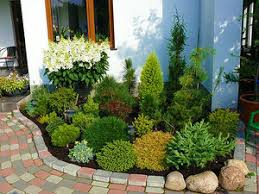 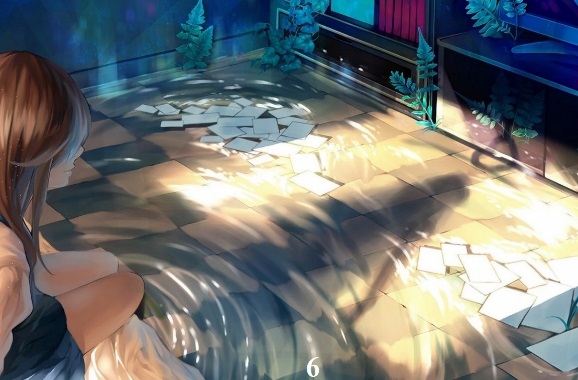 «Мокрая» комната
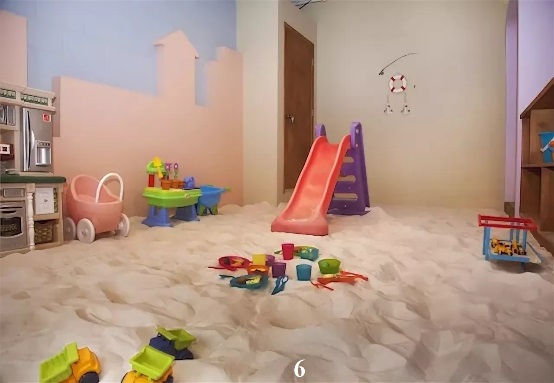 «Песочная» комната
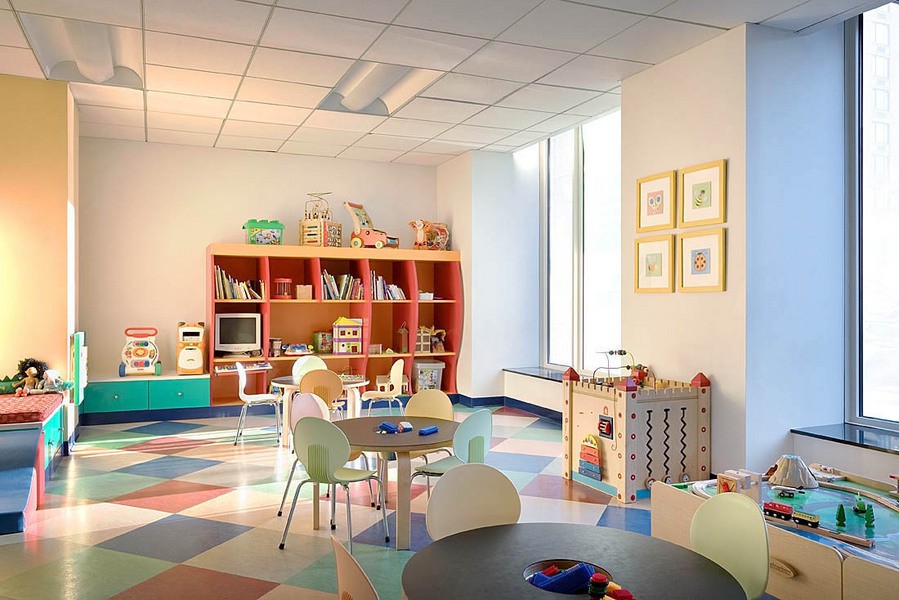 Игровая комната для дошкольников
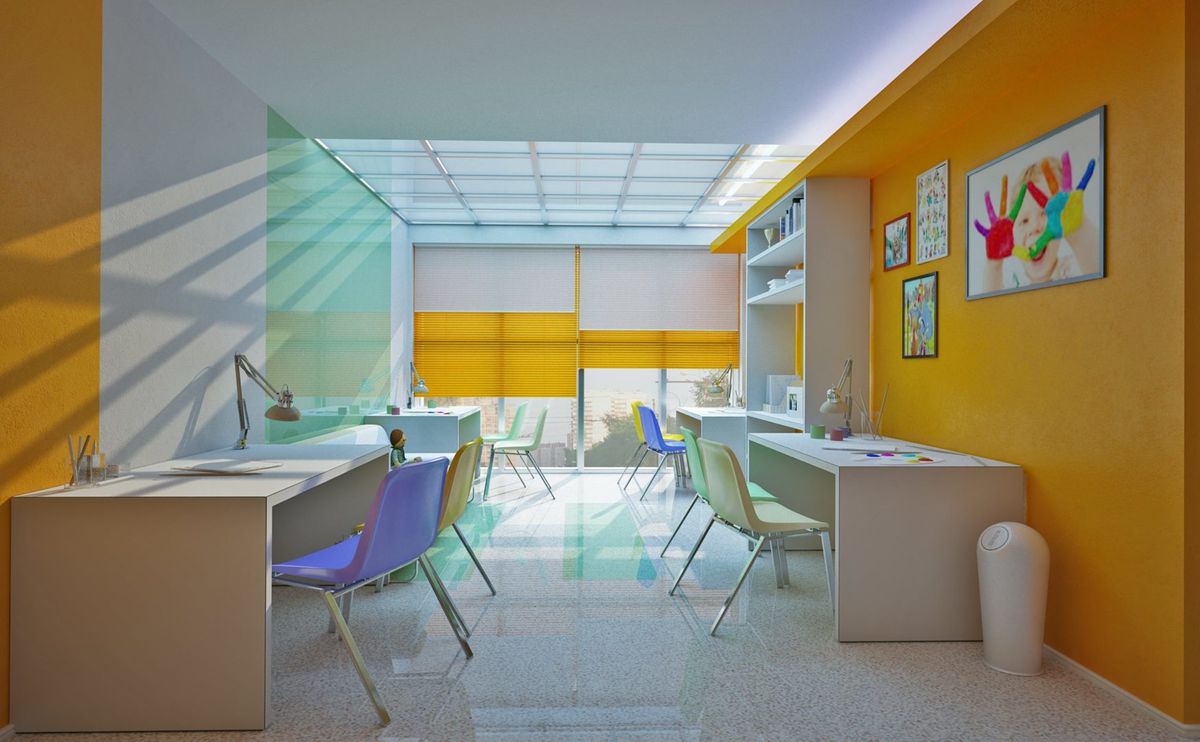 Комната для приготовления уроков
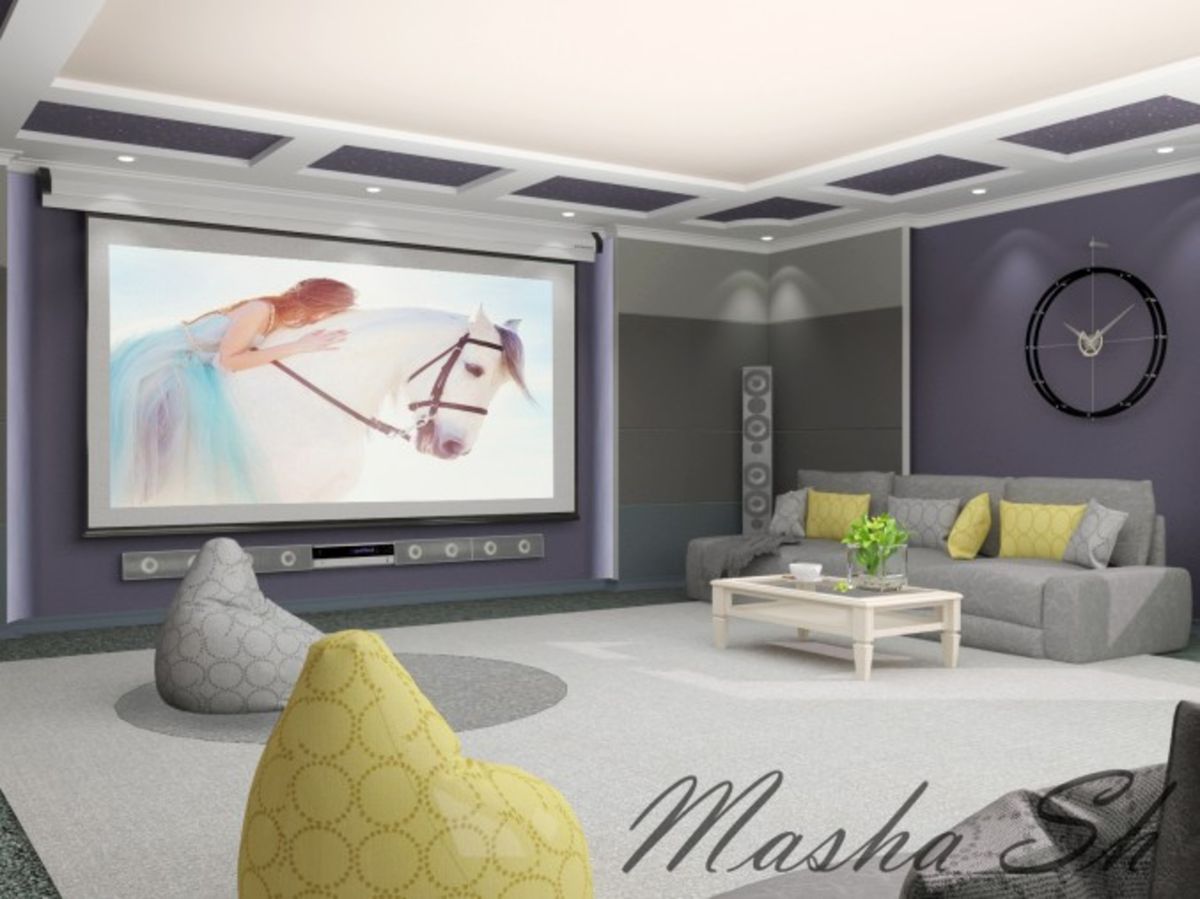 Гостиная - кинозал
для подростков
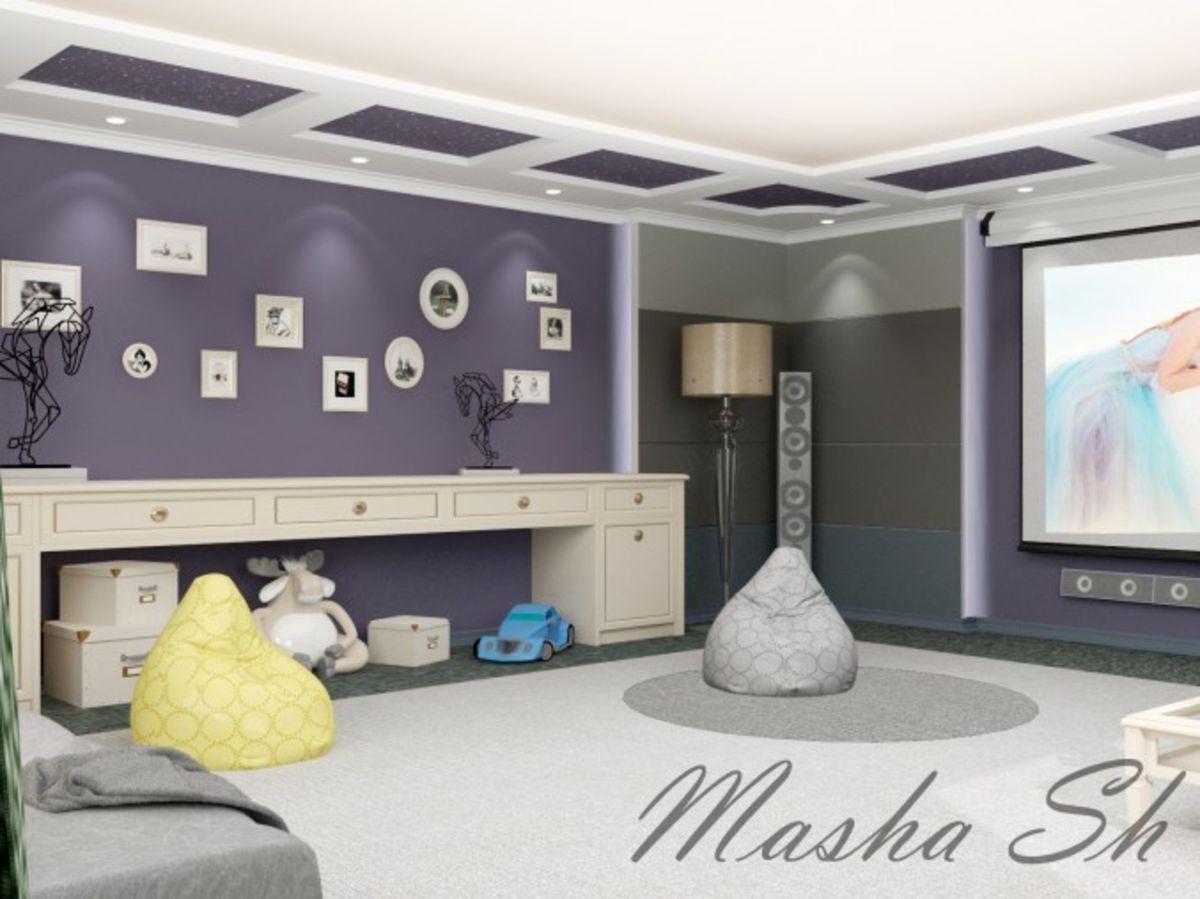 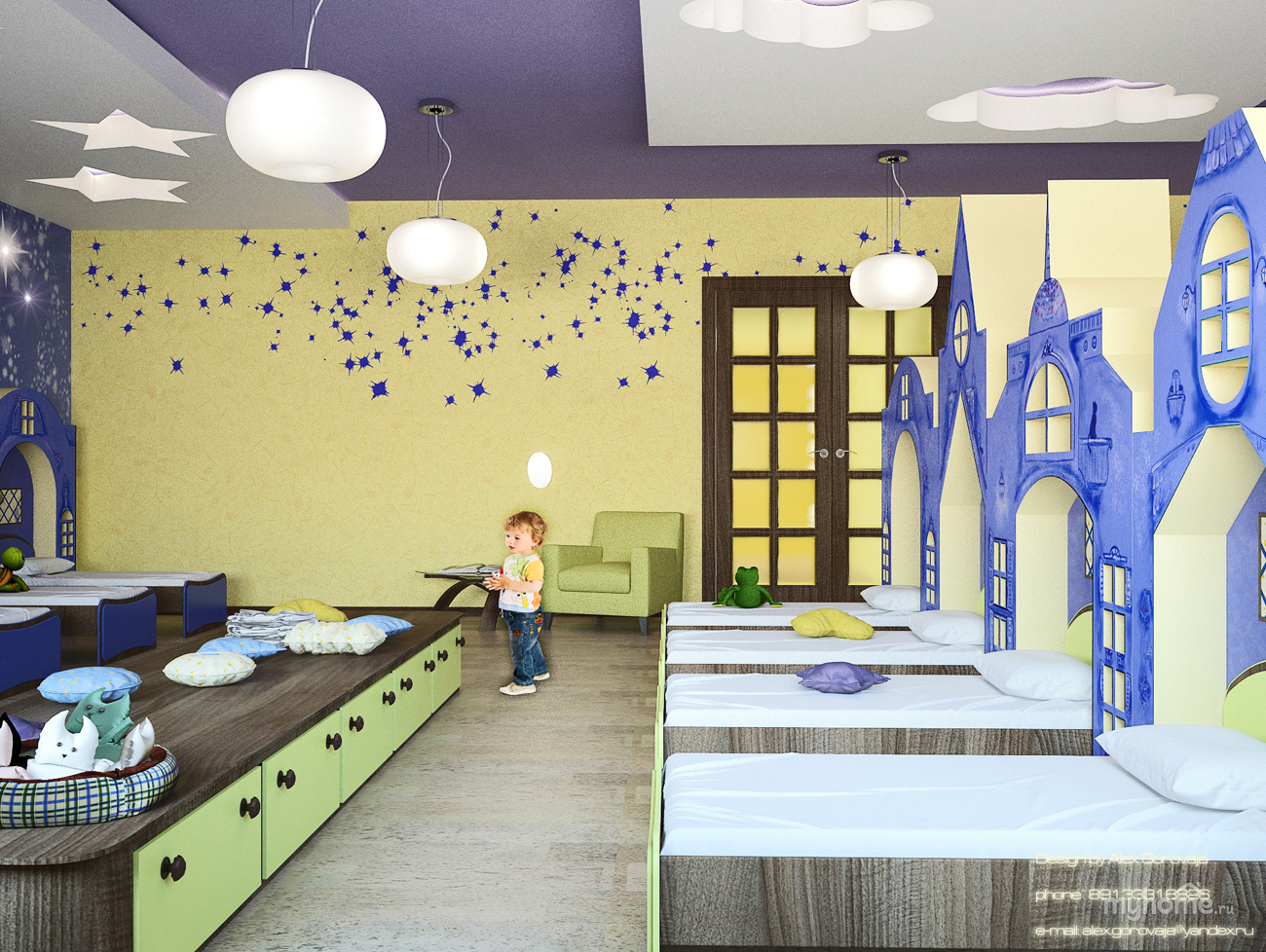 Спальня 
дошкольников
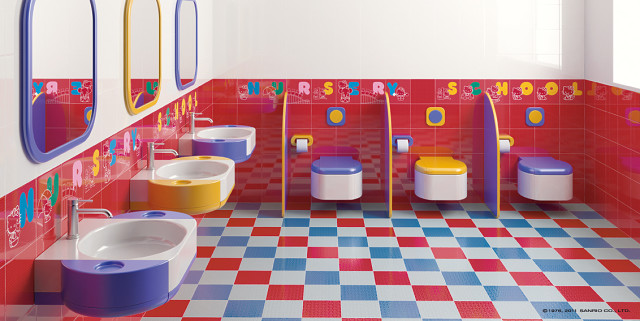 Санузел
 дошкольников
5. Развитие информационной открытости учреждения.
Будут созданы условия для предоставления услуг в онлайн виде: * оснащение каждого рабочего места специалистов программным продуктом, позволяющим вести консультирование в онлайн режиме; 
*  обучение специалистов приемам ведения консультации онлайн;
* обеспечение возможности электронной записи на прием к специалисту, проведения анкетирования, тестирования посредством сети интернет. 
Развитие данного направления позволит оказывать услуги маломобильным гражданам дистанционно, увеличит положительное восприятие и оценку Учреждения обществом.
Предлагаемы мероприятия повысят качество социального обслуживания,  позволит увеличить  количество получателей социальных услуг, расширить спектр услуг, улучшит условия труда специалистов.
Спасибо за внимание!